Operations Summary
John Kuharik
09:00 Meeting
4/25/2018
Over the weekend:
Monday
Muon dump water flow trip
MI South anode trip
QT847 and 848 tripped on ground faults
Numi kicker filament trip
Source B extractor acted up, got better without intervention
Tuesday
Numi kicker filament trip
AP50 chipmunk replaced
RFQ trips requiring local reset
Booster TLM#3 trips
A1 sump frequently alarming
More Source B instability
Computer room temperature high, Duty Mechanic intervened
Wednesday
G-2 trolly run at 02:00
Multiple MIRF South Anode trips
Shutdown for access
2
Presenter | Presentation Title
4/25/2018
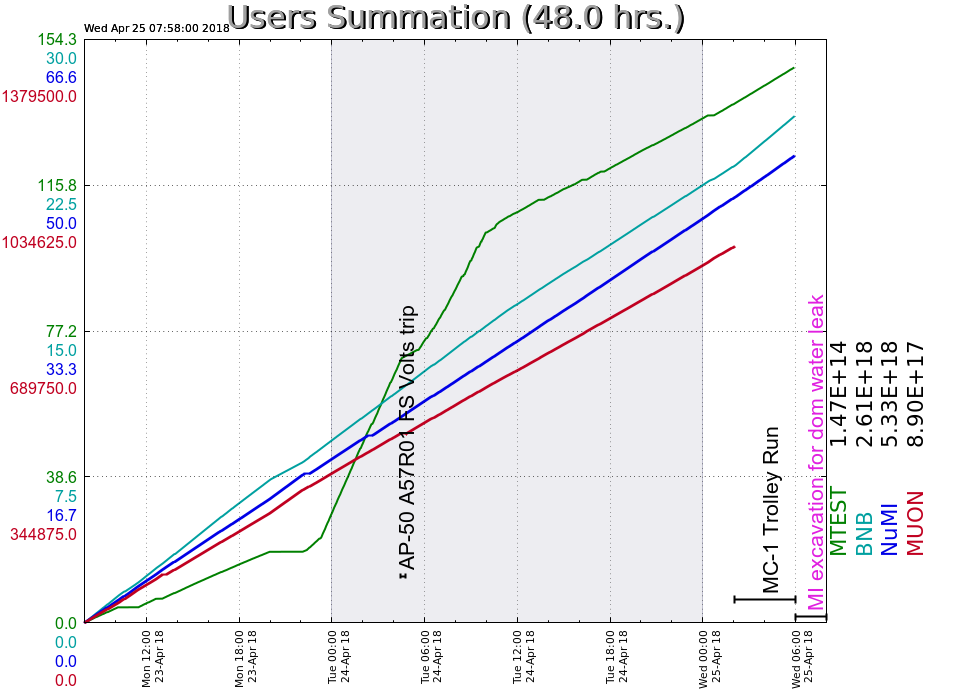 3
Presenter | Presentation Title
4/25/2018